Syntéza prvků
Pavel Špíšek
Zimní škola 2020
Obsah
Nukleosyntéza po velkém třesku
Hledání způsobu vzniku těžších prvků
Jaderné reakce ve hvězdném prostředí
Velký třesk a nukleosyntéza
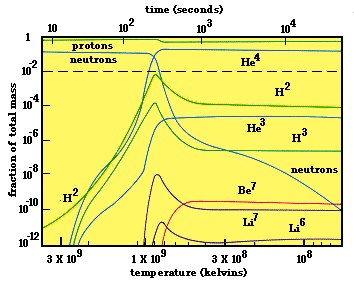 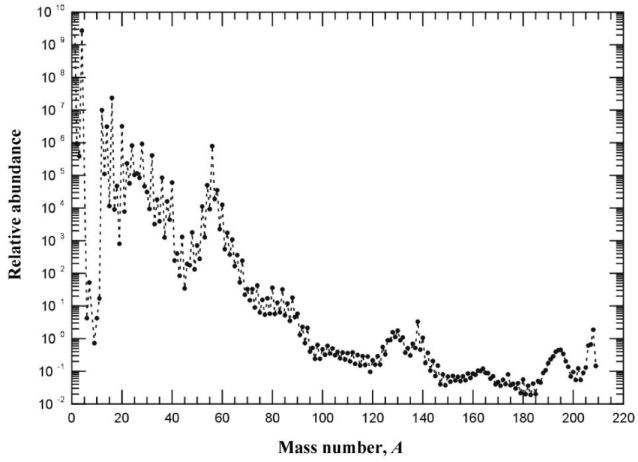 Procesy tvorby prvků se musí odrážet v relativním výskytu
Největší relativní výskyt má H, He
Další maxima jsou u O, C, Sc, .. ,Fe odráží jaderné reakce ve hvězdném prostředí
Mezi nukleonovým číslem 120-140 s, r procesy
H-R diagram
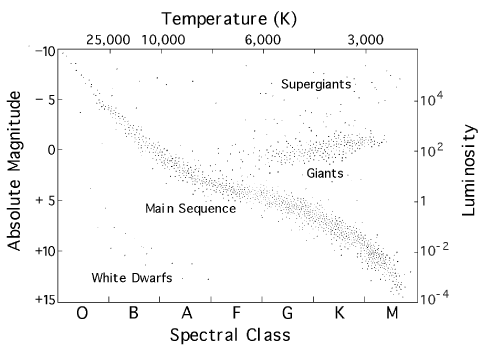 Ejnar Hertzsprung
Henry Norris Russell
Závislost luminozity na povrchové teplotě hvězdy
Na hlavní posloupnosti se nacházejí hvězdy ve fázi spalování vodíku
Pp řetězec
CNO cykly
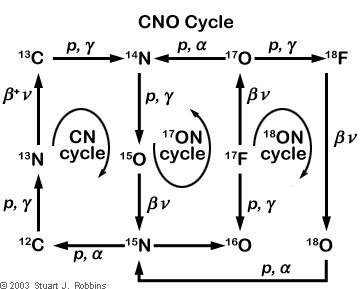 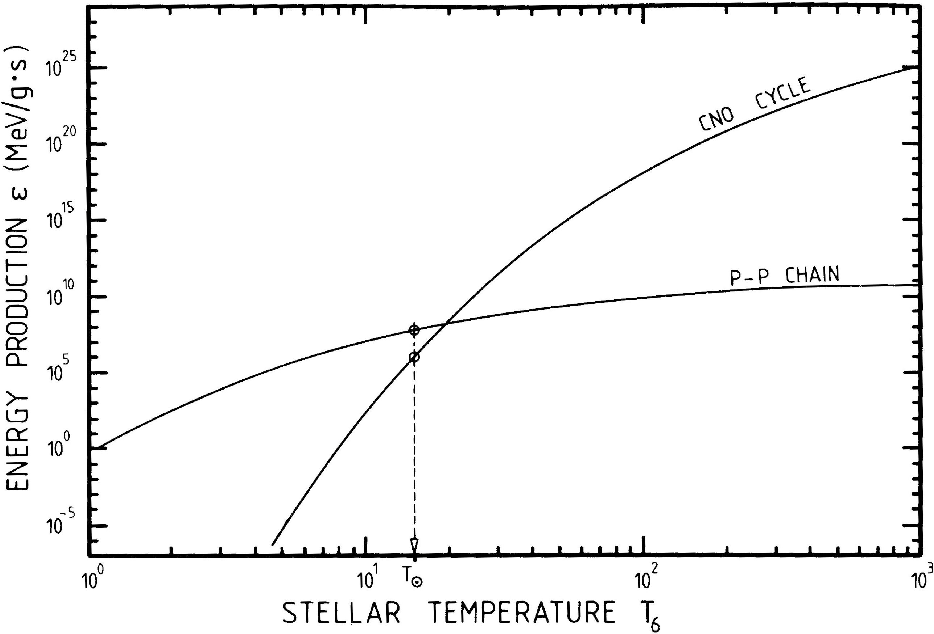 Zdroje obrázků
https://imagine.gsfc.nasa.gov/educators/lifecycles/Image31_med.gif
http://jtg.sjrdesign.net/media/cno_cycle.jpg
http://www.astro.ucla.edu/~wright/BBNS_vs_t.gif
https://encrypted-tbn0.gstatic.com/images?q=tbn:ANd9GcRyDP9DGh8L2_1WQVdr0lnlVwXzHfiD72DmKVBoEjWxDNIVOGE0WA&s
Zdroje informací
Rolfs C.E., Cauldrons in the Cosmos, ISBN 9780226724577, 2005
Iliadis C., Nuclear Physics of Stars, ISBN 3527406026, 2007